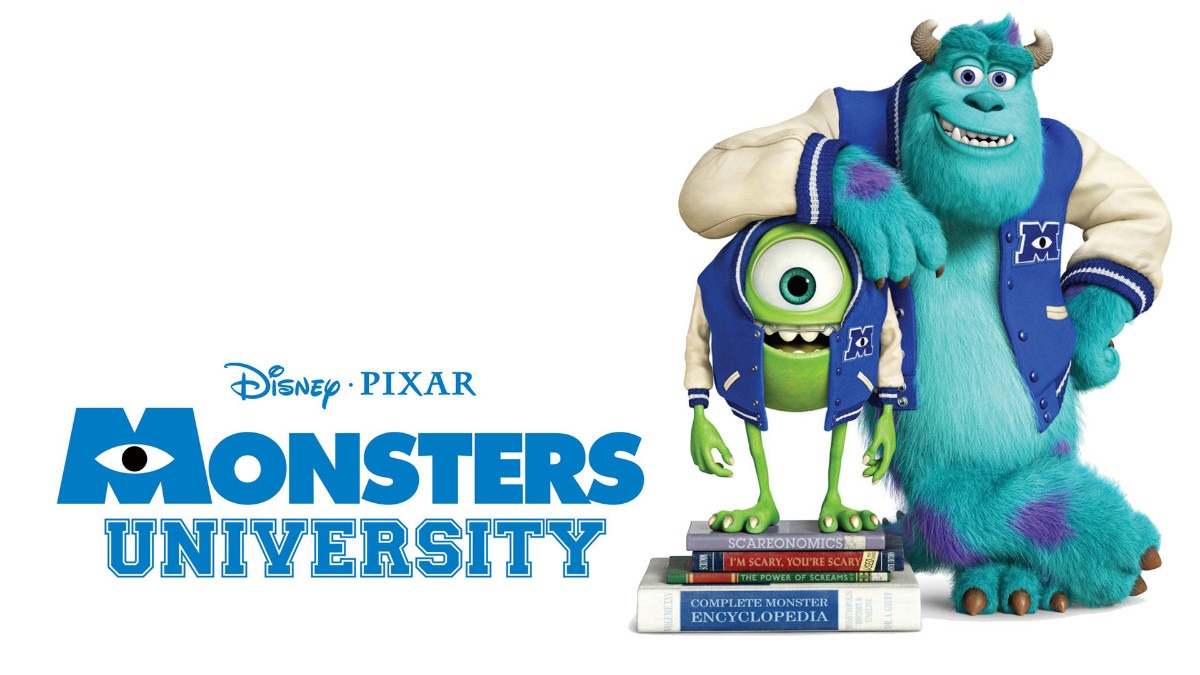 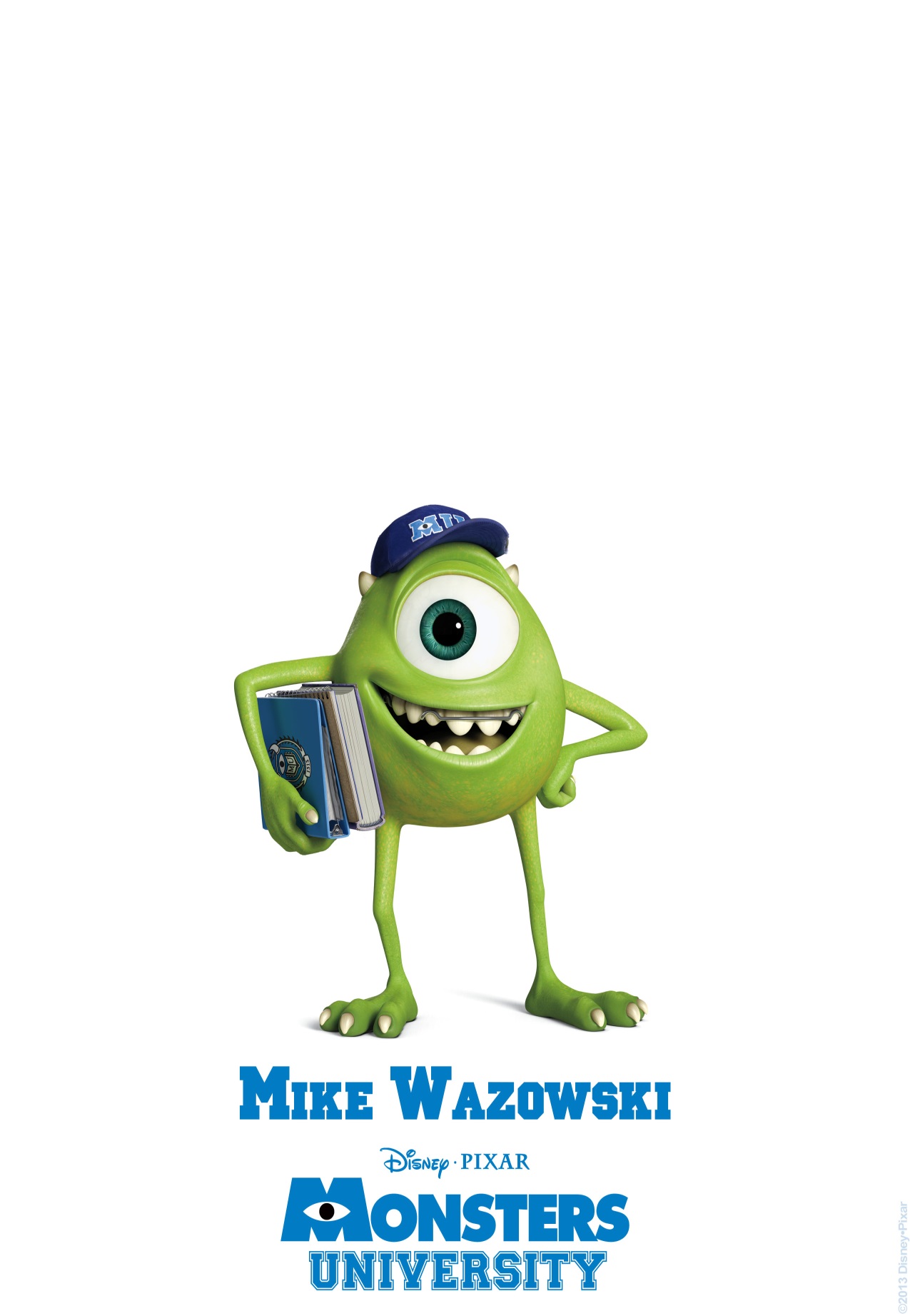 His name is ________
His body is __________He has got ______ big _____
He hasn’t got a ________His mouth is _____________He has got ______ long _____ 
and  two long ______
He is wearing a _______  _______
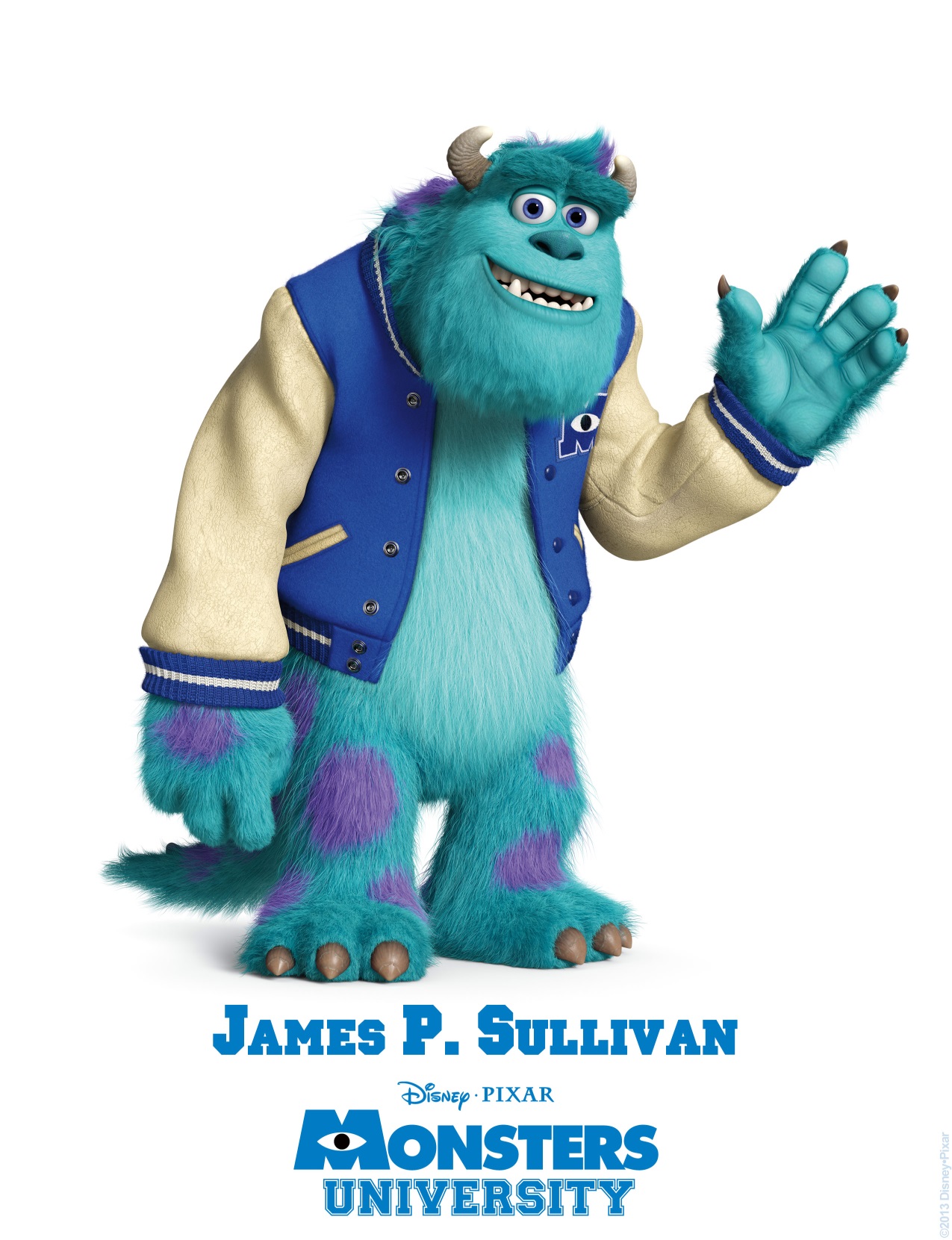 His name is ____________
His body is _____ and ______He has got  two _____ , a big ________, a big _______ and_____ white _______
His hands are _____  he has got _______ fingersHis feet are ______He is wearing a _______ and  _______
His name is _____________
His body is _________He has got ______ small _____
He hasn’t got a ________His mouth is _____________He has got ______ long _____ and  four _______
        He has got two ________               _______
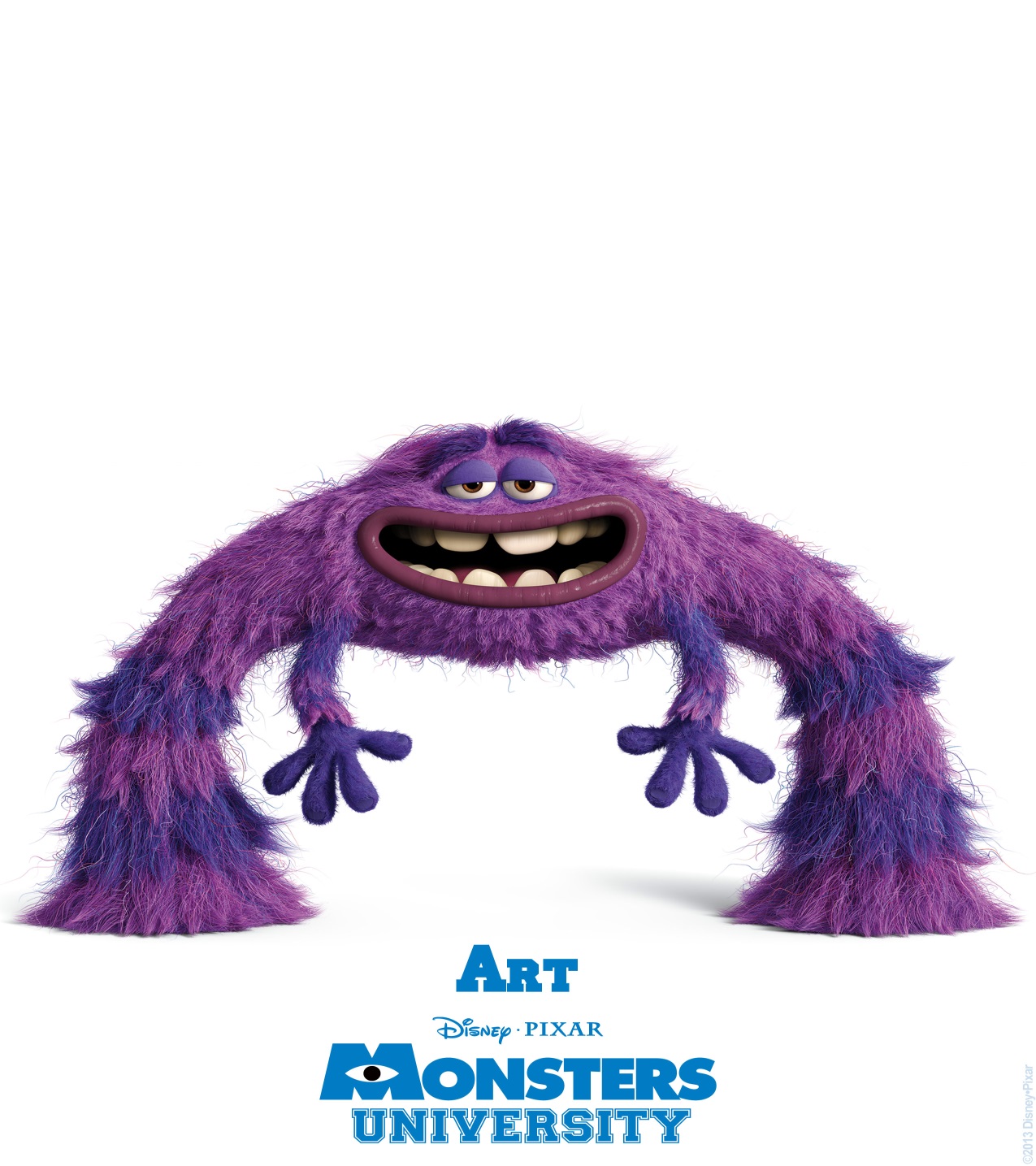 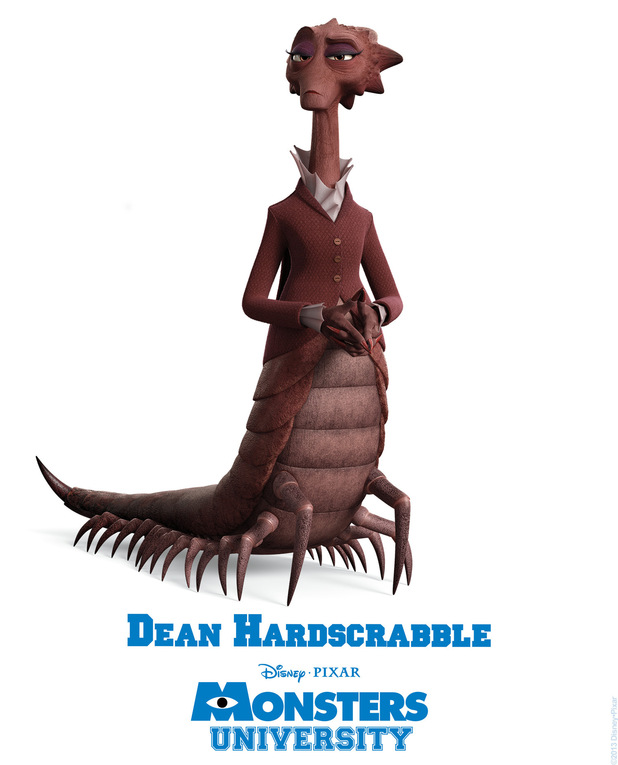 Her name is ___________
She has got ______ eyes.She hasn’t got a ________His mouth is ___________She has got  two _____ 
and  twenty eight ______
She is wearing a ______ _____and a ______   ______
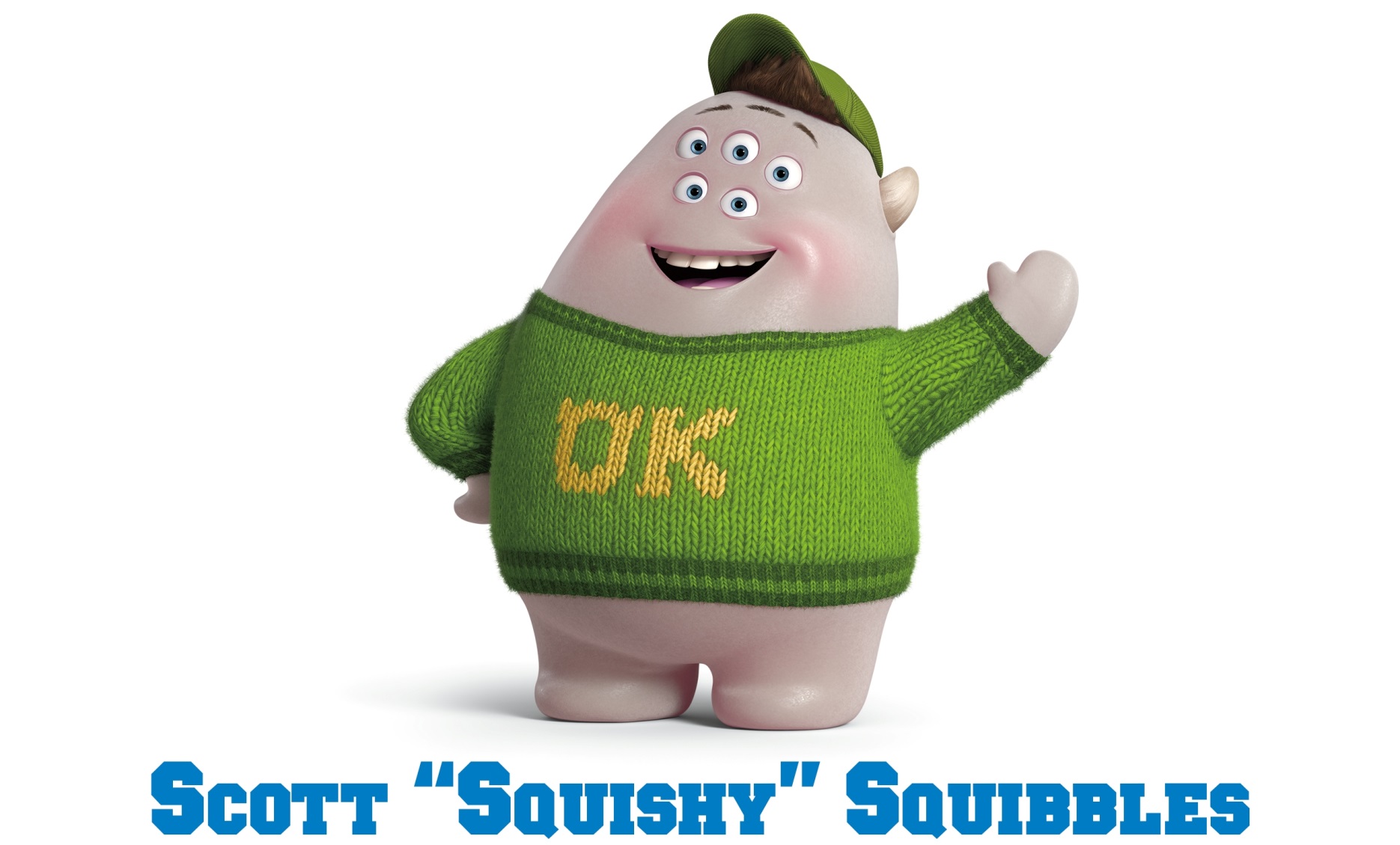 His name is ____________
His body is _______He has got  _______ eyes, a big ________, two______ but he hasn’t got a ________His hands are _______he hasn’t got His legs are ______He is wearing a _______ and _________ sweater.
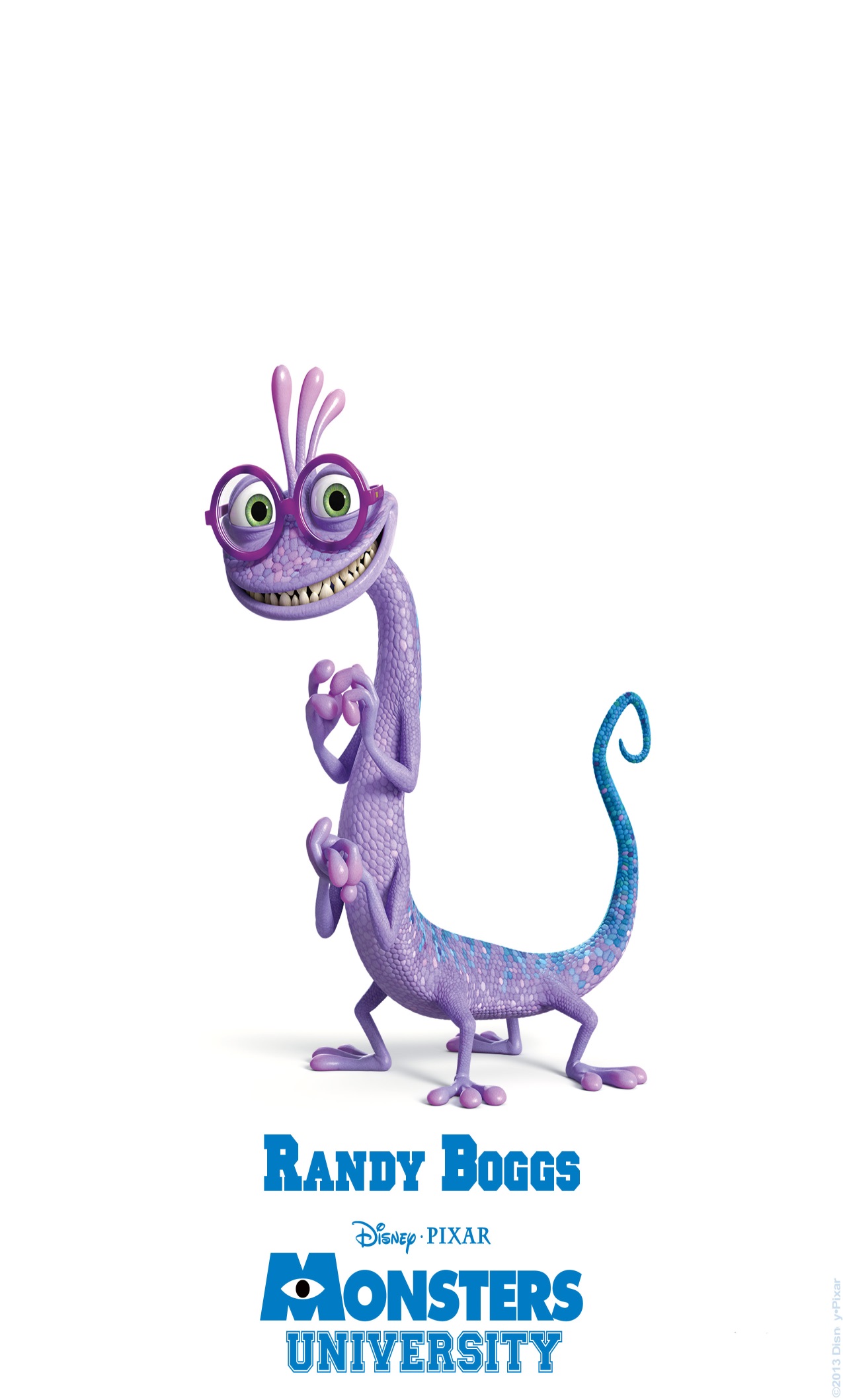 His name is _______________
His body is _____ and ______He has got  two _____eyes , a big  ________He hasn’t got a  _________ he hasn’t got ___________He has got ________ arms and _________ fingers.He has got ___________ legs and a ________ tail.